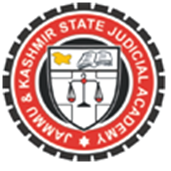 JAMMU & KASHMIR JUDICIAL ACADEMY
ACADEMIC CALENDER
w.e.f. May, 2021 to April, 2022.
CAMPUS AT JAMMU
CAMPUS AT SRINAGAR
ACADEMIC CALENDAR